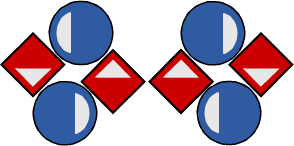 Modul 1 	Vytváříme vzory
Bádání 2	Opakování a střídání
Aktivita 1.2.4 [Rozšíření]
Opakujeme a střídáme
13
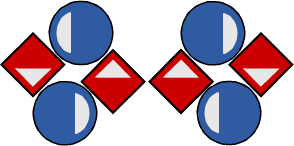 Modul 1    Bádání 2    Aktivita 1.2.4
[Rozšíření] Opakujeme a střídáme
Pokračuj se svojí kopií projektu 13-Vzory opakuj
						- Ulož jako kopii anebo Ulož do svého počítače a pozměň jméno projektu
						
Uprav svoje scénáře z minulé hodiny a zkus vytvořit tyto anebo podobné vzory.
										   zde jsou složitější vzory, zkus i je
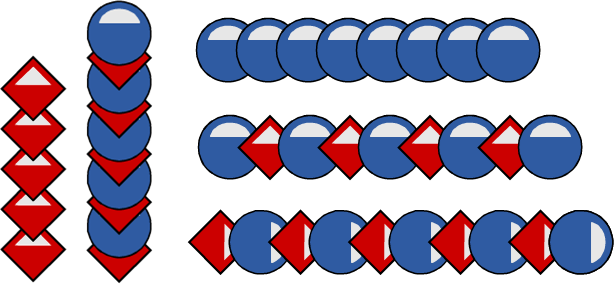 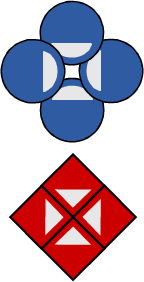 14
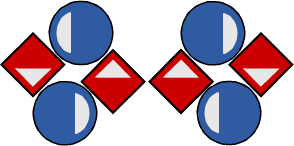 Modul 1    Bádání 2    Aktivita 1.2.4
[Rozšíření] Opakujeme a střídáme
Diskutujeme
Jaké druhy vzorů sis vytvořil?
Vysvětli strategii, jak jsi postupoval. Měl jsi svůj plán, vydařil se ti?
Jaké typy střídání kostýmů jsi použil, jaké posloupnosti vznikly?
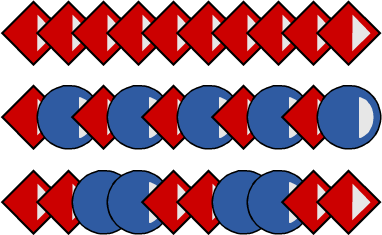 15
Modul 1    Bádání 2
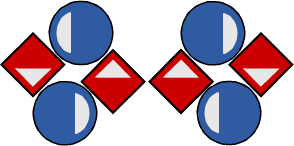 Na konci Bádání 2 už umím: 
umím použít opakuj _ krát s několika bloky uvnitř,
umím najít nejmenší počet opakování, aby můj scénář vytvořil úplný kruhový vzor,
kliknutím na zelenou vlajku umím smazat scénu a začít od začátku,
ve scénářích používám i blok další kostým,
umím naprogramovat různé vzory se střídajícími se kostýmy,
jediným scénářem a jedním kliknutím vytvořím celý složitý vzor s vícero kostýmy.
16
Modul 1  Bádání 2  Základní slovník
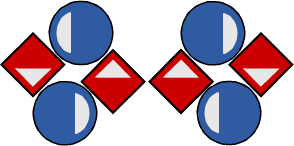 opakování 	opakované vykonání posloupnosti bloků

   				řídící blok, který opakovaně vykoná v něm vložené				bloky určený počet krát
				příkaz, který pozastaví vykonávání dalších bloků scénáře				na daný počet sekund, např. na 1 s, 3 s anebo 0.2 s
celkové otočení 	o kolik se postava otočí celkem při vykonání daného 				scénáře (např. o 360°)
kostýmy 		jedno anebo několik „oblečení“, které postava má a může 					si je na scéně „obléknouť“
 				přikáže postavě, aby si vyměnila současný kostým za následu- 				jící v jejím seznamu. Za posledním kostýmem následuje				opět první
vzor			pravidelně se opakující posloupnost obrázků, které				vytvoří postava otisknutím svých kostýmů
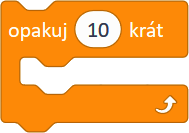 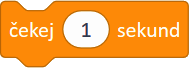 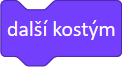 17